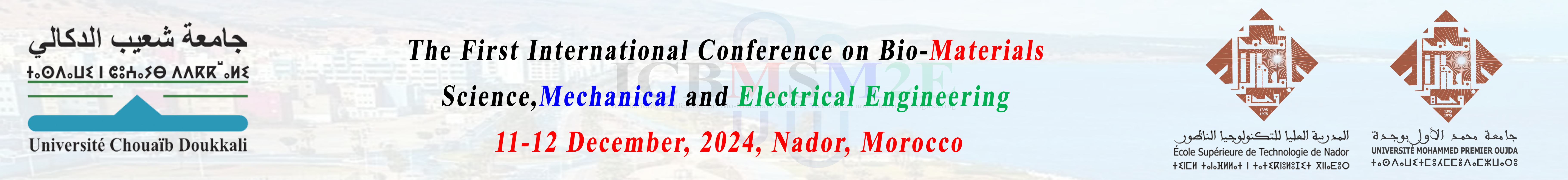 Title
First Author1 , Second Author2 …1Affiliation
2Affiliation
ABSTRACT
PROBLEMATICS
METHOD
RESULTS AND DISCUSSION
CONCLUSION AND PERSPECTIVES
References:
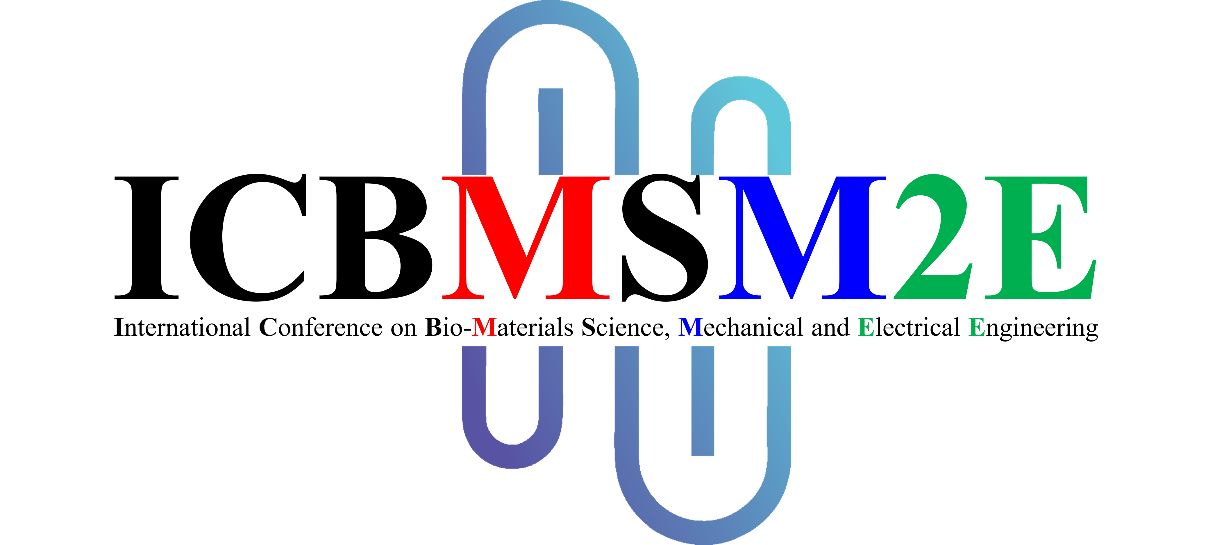